Inside the Black Box: Phage Genome Sequencing, Assembly, and Finishing
Dan Russell
(Relevant) Trivia
How many base pairs (bp) are there in a human genome?



How much did it cost to sequence the first human genome?



How long did it take to sequence the first human genome?



When was the first human genome sequence complete?



Whose genome was it?
(Relevant) Trivia
How many base pairs (bp) are there in a human genome?



How much did it cost to sequence the first human genome?



How long did it take to sequence the first human genome?



When was the first human genome sequence complete?



Whose genome was it?
~3 billion (haploid)



	~$2.7 billion



	~13 years



	2000-2003



	Several people’s, but actually mostly a dude from Buffalo
Overview
The Winter Break Black Box
Assembly
Sequencing
Finishing
What’s new?
Overview
The Winter Break Black Box
Assembly
Sequencing
Finishing
What’s new?
NaSiaTalie DNA
Fall semester lab work
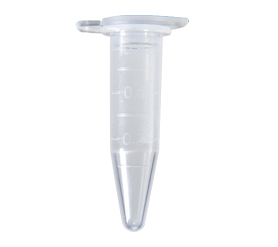 Spring semester annotation
NaSiaTalie.fasta
NaSiaTalie DNA
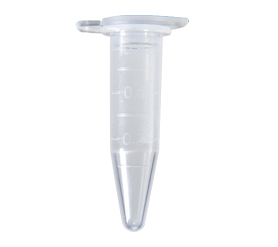 Fall semester lab work
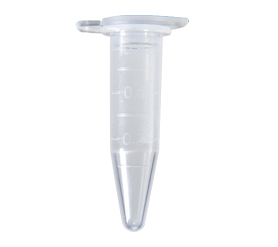 What happens in here?
Spring semester annotation
NaSiaTalie.fasta
Overview
The Winter Break Black Box
Assembly
Sequencing
Finishing
What’s new?
But…
Phage Genome: 5,000 to 500,000 bp
Bacteria: Several million bp
Human: 3 billion bp
Assembly, aka
All the King’s horses and all the King’s men…
17 bp
ATTGTTCCCACAGACCG
CGGCGAAGCATTGTTCC
ACCGTGTTTTCCGACCG
AGCTCGATGCCGGCGAAG
TTGTTCCCACAGACCGTG
TTTCCGACCGAAATGGC
ATGCCGGCGAAGCATTGT
ACAGACCGTGTTTCCCGA
TAATGCGACCTCGATGCC
AAGCATTGTTCCCACAG
TGTTTTCCGACCGAAAT
TGCCGGCGAAGCCTTGT
CCGACCGAAATGGCTCC
66 bp
Assembly
Consensus:
TAATGCGACCTCGATGCCGGCGAAGCATTGTTCCCACAGACCGTGTTTTCCGACCGAAATGGCTCC
ATTGTTCCCACAGACCG
CGGCGAAGCATTGTTCC
ACCGTGTTTTCCGACCG
AGCTCGATGCCGGCGAAG
TTGTTCCCACAGACCGTG
TTTCCGACCGAAATGGC
ATGCCGGCGAAGCATTGT
ACAGACCGTGTTTCCCGA
TAATGCGACCTCGATGCC
AAGCATTGTTCCCACAG
TGTTTTCCGACCGAAAT
TGCCGGCGAAGCCTTGT
CCGACCGAAATGGCTCC
Assembly
Consensus:
TAATGCGACCTCGATGCCGGCGAAGCATTGTTCCCACAGACCGTGTTTTCCGACCGAAATGGCTCC
ATTGTTCCCACAGACCG
CGGCGAAGCATTGTTCC
ACCGTGTTTTCCGACCG
AGCTCGATGCCGGCGAAG
TTGTTCCCACAGACCGTG
TTTCCGACCGAAATGGC
ATGCCGGCGAAGCATTGT
ACAGACCGTGTTTCCCGA
TAATGCGACCTCGATGCC
AAGCATTGTTCCCACAG
TGTTTTCCGACCGAAAT
TGCCGGCGAAGCCTTGT
CCGACCGAAATGGCTCC
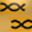 Newbler (on VM!)
Assembly
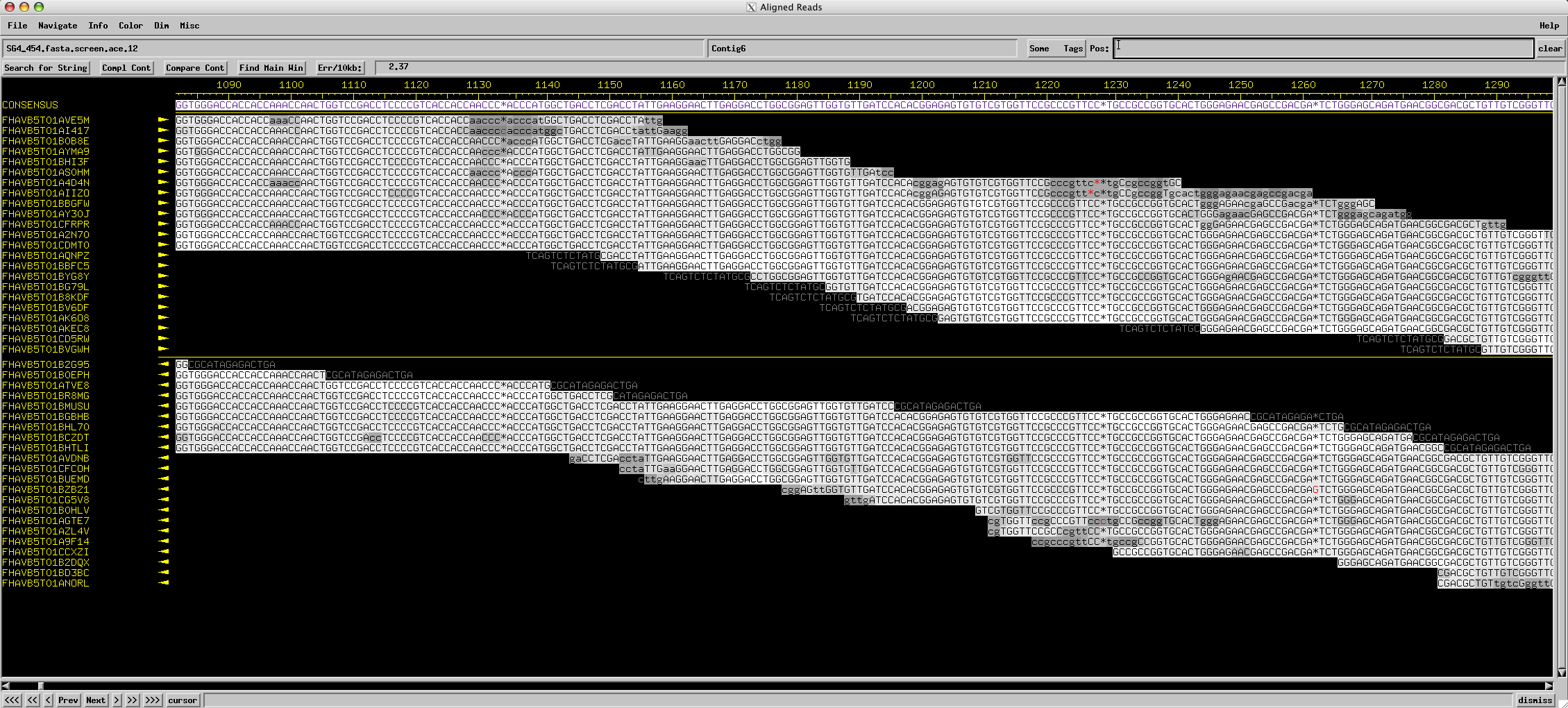 Consed (on VM!)
Assembly
Using programs to find overlapping alignments in sequencing reads and to build contigs with consensus sequences.
The quality of an assembly depends on:
Program used
Type, quality, and length of individual reads
Number of reads used
Overview
The Winter Break Black Box
Assembly
Sequencing*
Finishing
What’s new?
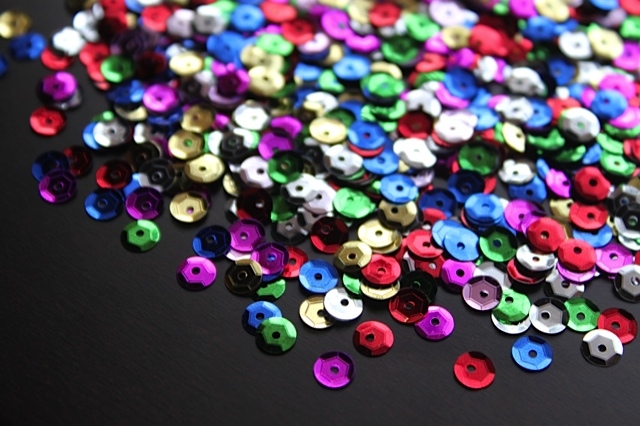 SEQUINS
Overview
The Winter Break Black Box
Assembly
Sequencing*
Finishing
What’s new?
* Determining the number and order of As, Cs, Gs, and Ts that comprise a piece of DNA
Shotgun Genome Sequencing
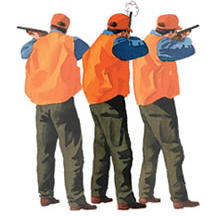 Complete genome copies
Fragmented genome chunks
Shotgun Genome Sequencing
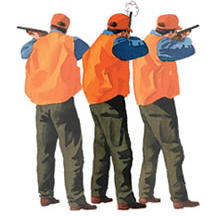 Fragmented genome chunks
NOT REALLY DONE BY DUCK HUNTERS
Hydroshearing, sonication, enzymatic shearing
[Speaker Notes: Fragment sizes differ for different seq platforms.]
Fragments were cloned:
x millions
x millions
[Speaker Notes: One tube per 2 sequences with Sanger and cloning.  Not so bad if you only want 100 sequences.  What if you want 1 million?]
x millions
x millions
[Speaker Notes: One tube per 2 sequences with Sanger and cloning.  Not so bad if you only want 100 sequences.  What if you want 1 million?]
Sanger Sequencing Reactions
Like PCR, except:

One primer
Make ssDNA pieces
Not exponential
Two kinds of nucleotides
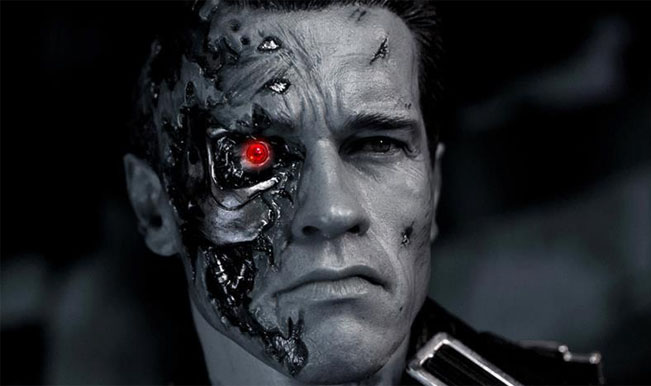 Dideoxy Nucleotides
Labeled
Terminators
G
T
G
T
C
A
A
Regular Nucleotides
G
G
T
C
A
T
C
A
C
C
G
A
T
G
A
T
G
G
G
A
A
G
A
T
T
A
T
T
G
C
C
A
C
C
A
T
A
G
C
Sanger Sequencing
T G C G C G G C C C A
Primer
5’
A C G C G C C G G G T ? ? ? ? ? ? ? ? ? ? ? ? ? ? ?
3’
5’
Sanger Sequencing
G T C T T G G G C T
T G C G C G G C C C A
Primer
5’
A C G C G C C G G G T C A G A A C C C G A T C G C G
3’
5’
Sanger Sequencing
G T C T T G G G C T A G C G C
T G C G C G G C C C A
T G C G C G G C C C A
Primer
21 bp
5’
5’
G T C T T G G G C T
A C G C G C C G G G T C A G A A C C C G A T C G C G
3’
5’
Sanger Sequencing
G T C T T G G G C T A
T G C G C G G C C C A
T G C G C G G C C C A
T G C G C G G C C C A
Primer
21 bp
5’
5’
26 bp
G T C T T G G G C T A G C G C
5’
G T C T T G G G C T
A C G C G C C G G G T C A G A A C C C G A T C G C G
3’
5’
Sanger Sequencing
G
T G C G C G G C C C A
T G C G C G G C C C A
T G C G C G G C C C A
T G C G C G G C C C A
Primer
21 bp
5’
5’
26 bp
G T C T T G G G C T A G C G C
5’
G T C T T G G G C T
5’
22 bp
G T C T T G G G C T A
A C G C G C C G G G T C A G A A C C C G A T C G C G
3’
5’
Sanger Sequencing
G T C T T G G G C
T G C G C G G C C C A
T G C G C G G C C C A
T G C G C G G C C C A
T G C G C G G C C C A
T G C G C G G C C C A
Primer
21 bp
5’
5’
26 bp
G T C T T G G G C T A G C G C
5’
G T C T T G G G C T
5’
22 bp
G T C T T G G G C T A
5’
12 bp
G
A C G C G C C G G G T C A G A A C C C G A T C G C G
3’
5’
Sanger Sequencing
G T C T T
T G C G C G G C C C A
T G C G C G G C C C A
T G C G C G G C C C A
T G C G C G G C C C A
T G C G C G G C C C A
T G C G C G G C C C A
Primer
21 bp
5’
5’
26 bp
G T C T T G G G C T A G C G C
5’
G T C T T G G G C T
5’
22 bp
G T C T T G G G C T A
5’
12 bp
G
5’
20 bp
G T C T T G G G C
A C G C G C C G G G T C A G A A C C C G A T C G C G
3’
5’
Sanger Sequencing
T G C G C G G C C C A
T G C G C G G C C C A
T G C G C G G C C C A
T G C G C G G C C C A
T G C G C G G C C C A
T G C G C G G C C C A
21 bp
5’
26 bp
G T C T T G G G C T A G C G C
5’
G T C T T G G G C T
5’
22 bp
G T C T T G G G C T A
5’
12 bp
G
5’
20 bp
G T C T T G G G C
5’
A C G C G C C G G G T C A G A A C C C G A T C G C G
16 bp
G T C T T
3’
5’
Sanger Sequencing
T G C G C G G C C C A
T G C G C G G C C C A
T G C G C G G C C C A
T G C G C G G C C C A
T G C G C G G C C C A
T G C G C G G C C C A
21 bp
? ? ? ? ? ? ? ? ? T
5’
26 bp
? ? ? ? ? ? ? ? ? ? ? ? ? ? C
5’
5’
22 bp
? ? ? ? ? ? ? ? ? ? A
5’
12 bp
G
5’
20 bp
? ? ? ? ? ? ? ? C
5’
A C G C G C C G G G T ? ? ? ? ? ? ? ? ? ? ? ? ? ? ?
16 bp
? ? ? ? T
3’
5’
[Speaker Notes: Has to be done in a single tube per rxn.]
Sanger Sequencing
T G C G C G G C C C A
T G C G C G G C C C A
T G C G C G G C C C A
T G C G C G G C C C A
T G C G C G G C C C A
T G C G C G G C C C A
T G C G C G G C C C A
T G C G C G G C C C A
T G C G C G G C C C A
T G C G C G G C C C A
T G C G C G G C C C A
Laser Reader
5’
21 bp
G T C T T G G G C T
5’
22 bp
G T C T T G G G C T A
5’
15 bp
G T C T
5’
5’
20 bp
G T C T T G G G C
14 bp
G T C
5’
12 bp
G
5’
13 bp
G T
5’
5’
19 bp
G T C T T G G G
5’
5’
17 bp
G T C T T G
16 bp
18 bp
G T C T T
G T C T T G G
Sanger Sequencing Output
Each sequencing reaction gives us a chromatogram, usually ~600-1000 bp:
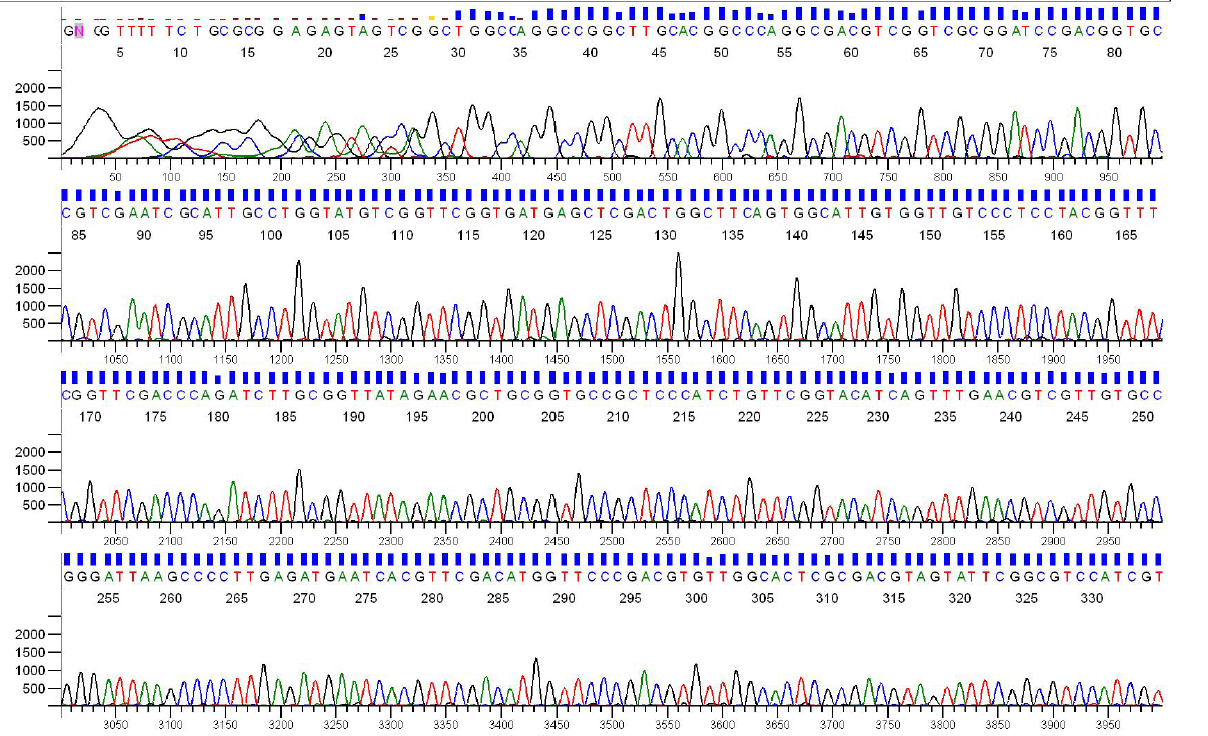 Diversion: Why clone?
Signal vs. Noise
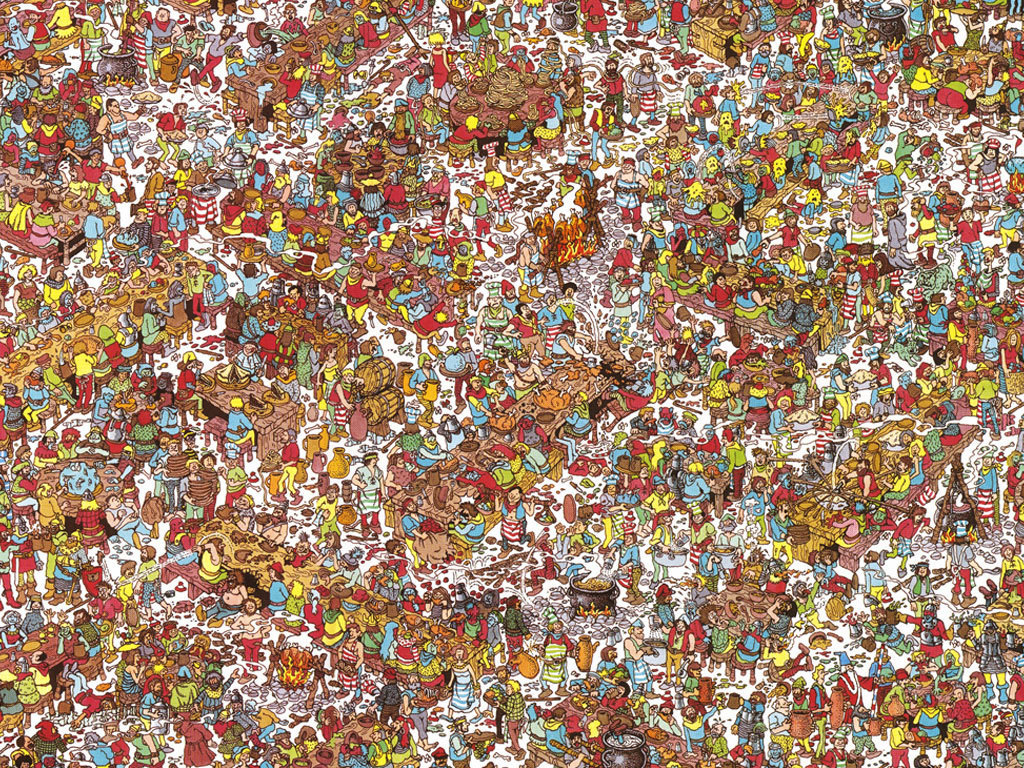 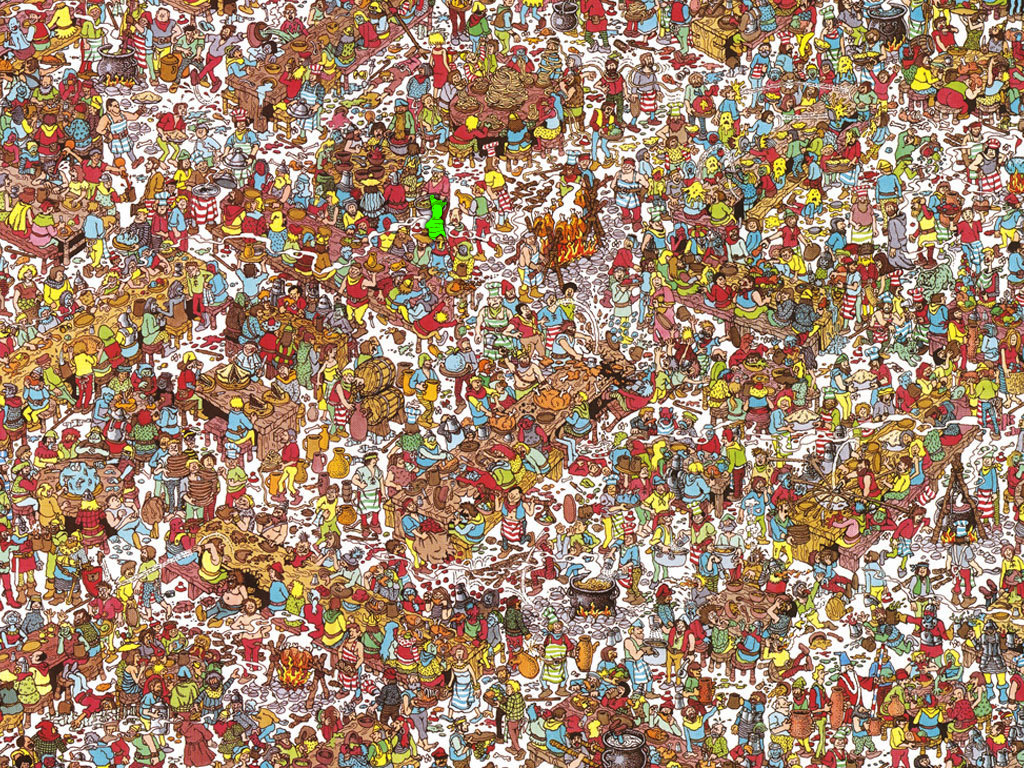 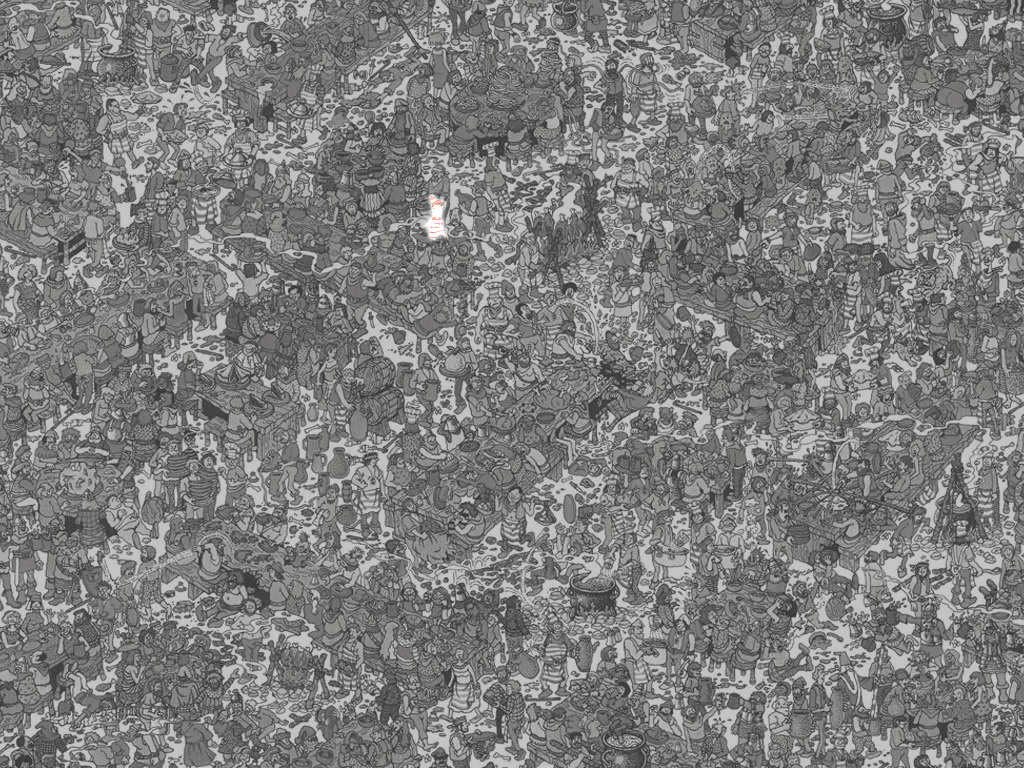 Diversion: Why clone?
Signal vs. Noise
It’s difficult to measure a single base being added to a single strand of DNA
Sequencing technologies either boost signal or reduce noise
Sanger Throughput Limitations
Must have 1 colony picked for every 2 reactions
Must do 1 DNA prep for every 2 reactions
Must have 1 PCR tube for each reaction
Must have 1 gel lane for each reaction
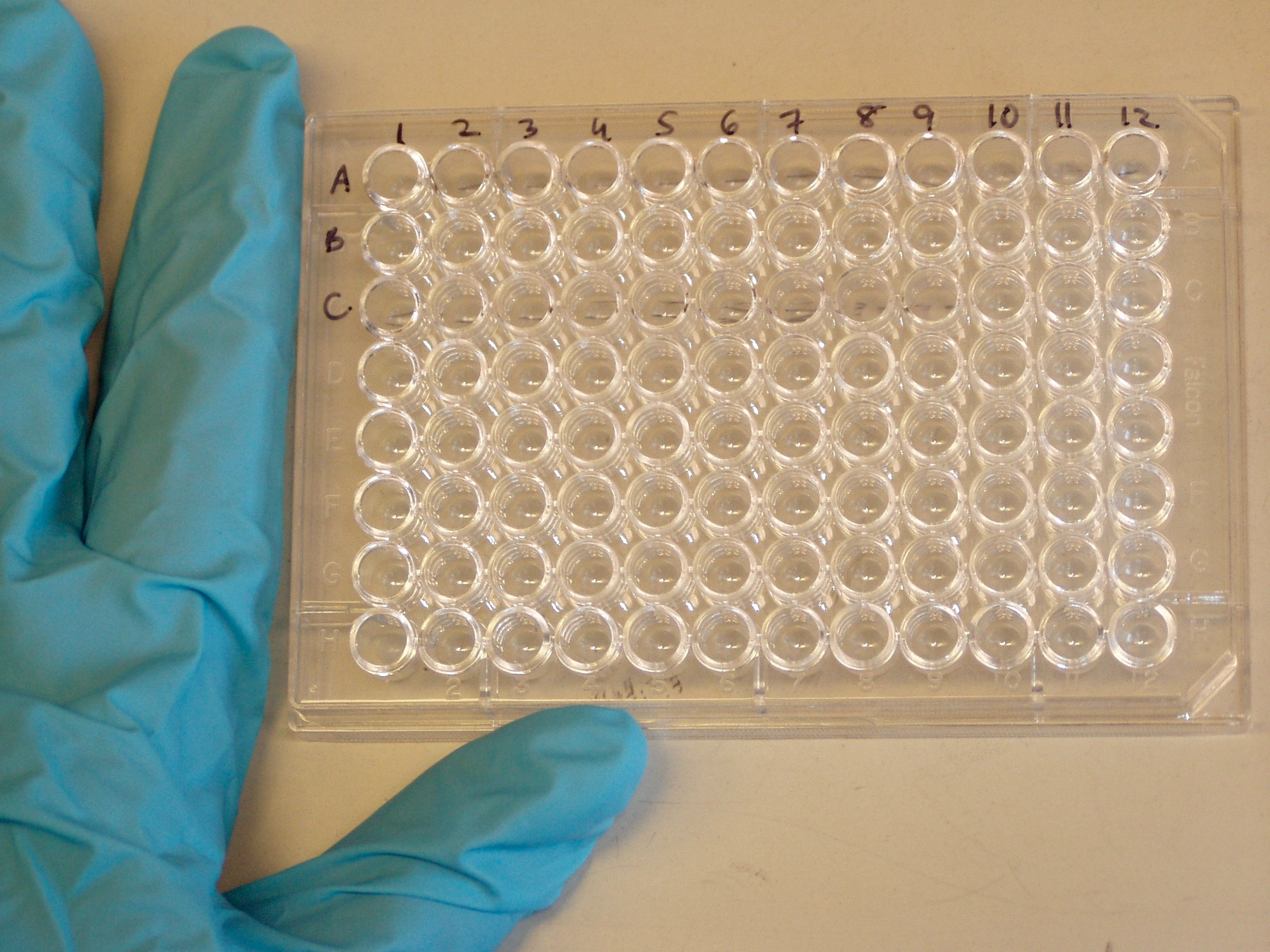 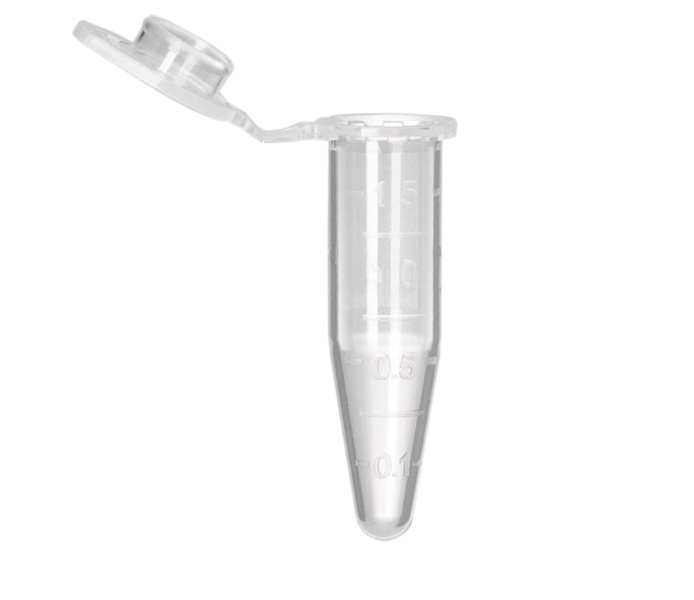 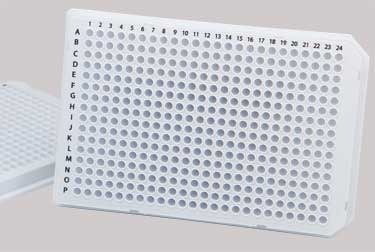 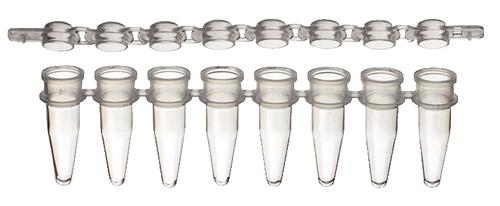 Colony Picking Robot
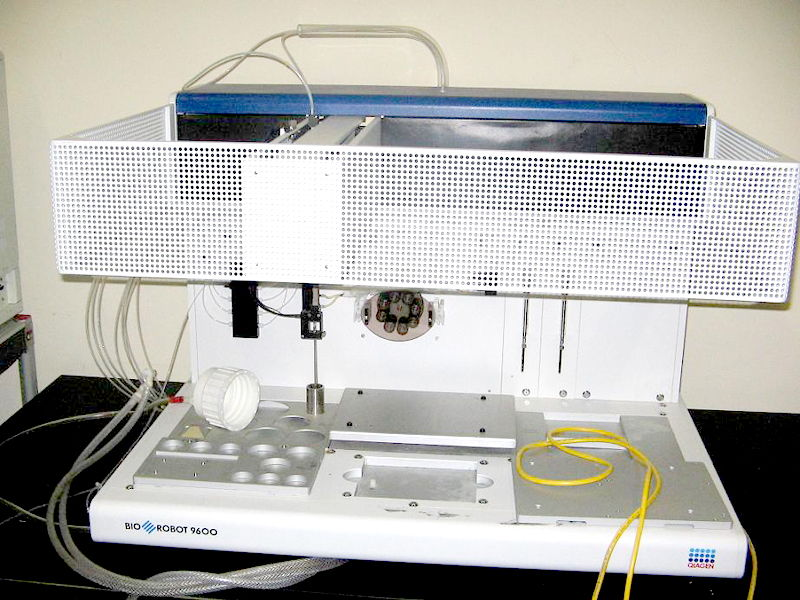 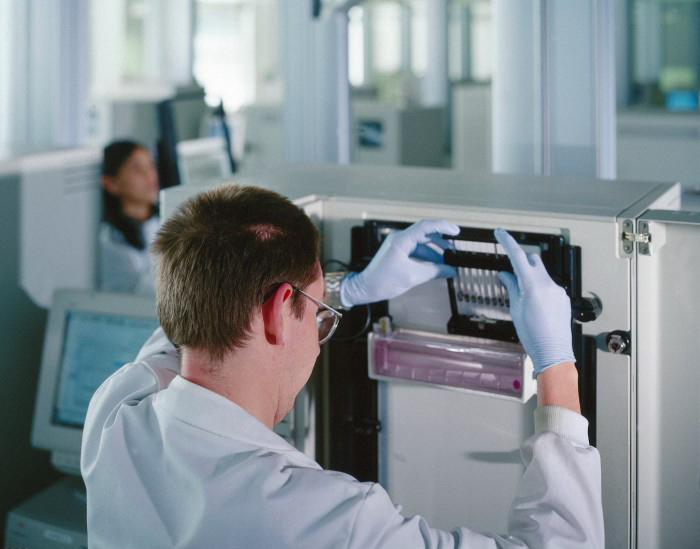 Arrays
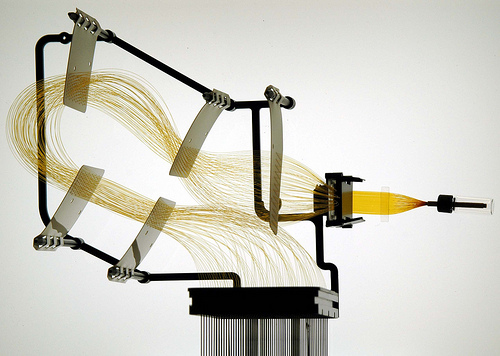 Sanger Throughput Limitations
Must have 1 colony picked for every 2 reactions
Must do 1 DNA prep for every 2 reactions
Must have 1 PCR tube for each reaction
Must have 1 gel lane for each reaction
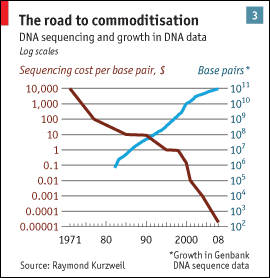 from The Economist
Problem: How can we do way more reactions at once without having more tubes, thermocyclers, etc.?
Next generation sequencing
Massively parallel
Next generation sequencing
Shotgun sequencing by PGM/454
Genomic
Fragment
Adapters
Next generation sequencing
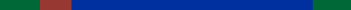 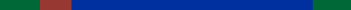 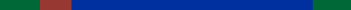 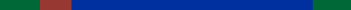 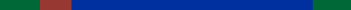 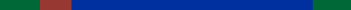 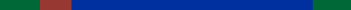 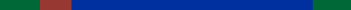 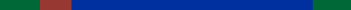 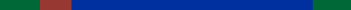 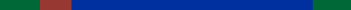 Shotgun sequencing by PGM/454
Bead/ISP
Adapter
Complement
Sequences
The idea is that each bead should be amplified 
all over with a SINGLE library fragment.
Shotgun sequencing by PGM/454
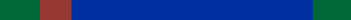 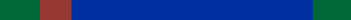 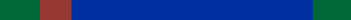 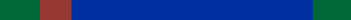 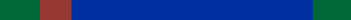 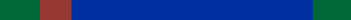 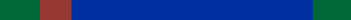 Problem: How do I do PCR to amplify the fragments without having to use 1 tube for each reaction?
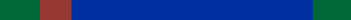 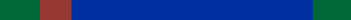 Shotgun sequencing by PGM/454
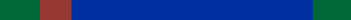 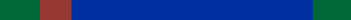 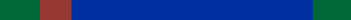 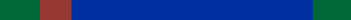 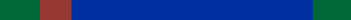 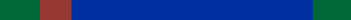 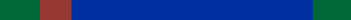 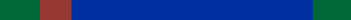 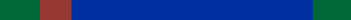 Shotgun sequencing by PGM/454
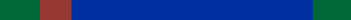 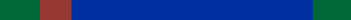 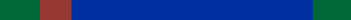 Shotgun sequencing by PGM/454
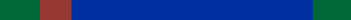 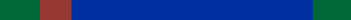 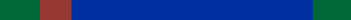 Shotgun sequencing by PGM/454
~3.5 µm for Ion Torrent, ~30 µm for 454
Raw 454 data
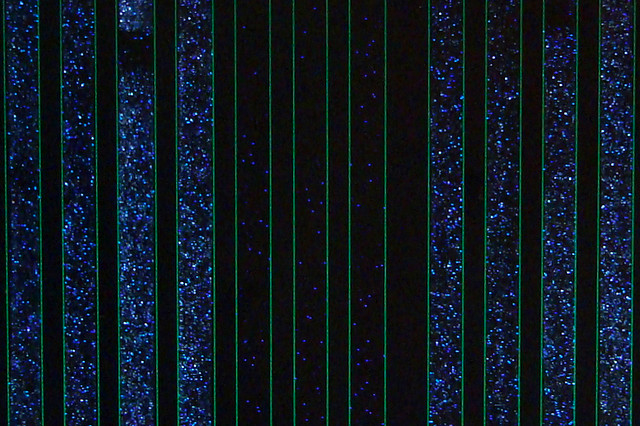 Only give polymerase one nucleotide at a time:
G
C
G
G
A C G C G C C G G G T C A G A A C C C G A T C G C G
G
G
T G C G C G G C C C A
3’
5’
G
Primer
5’
T
G G G
T T
If that nucleotide is incorporated, enzymes turn by-products into light:
The real power of this method is that it can take place in millions of tiny wells in a single plate at once.
1   2   3   4   5
T  C  A  G  T  C  A  G  T  C  A  G
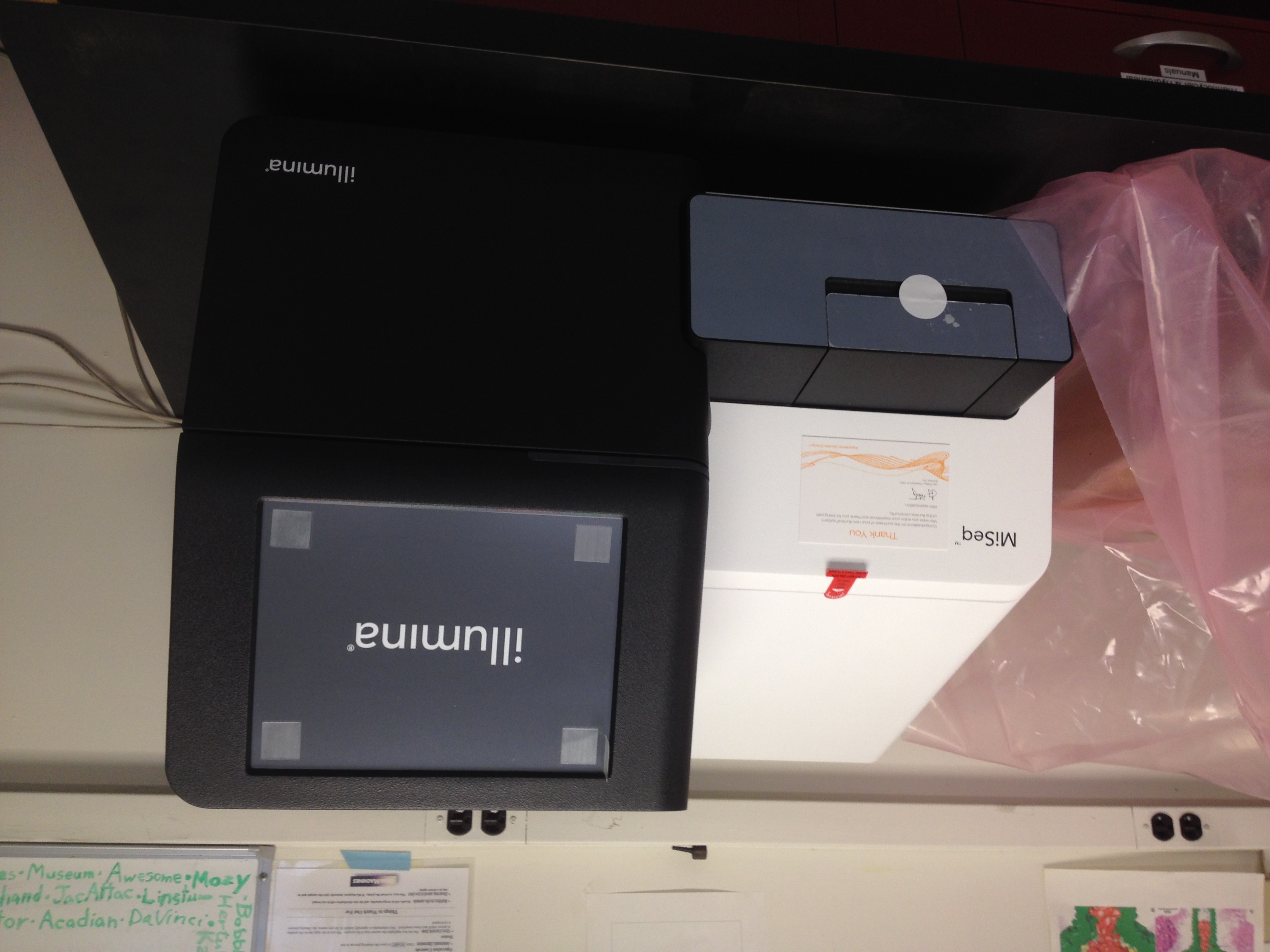 Illumina Sequencing
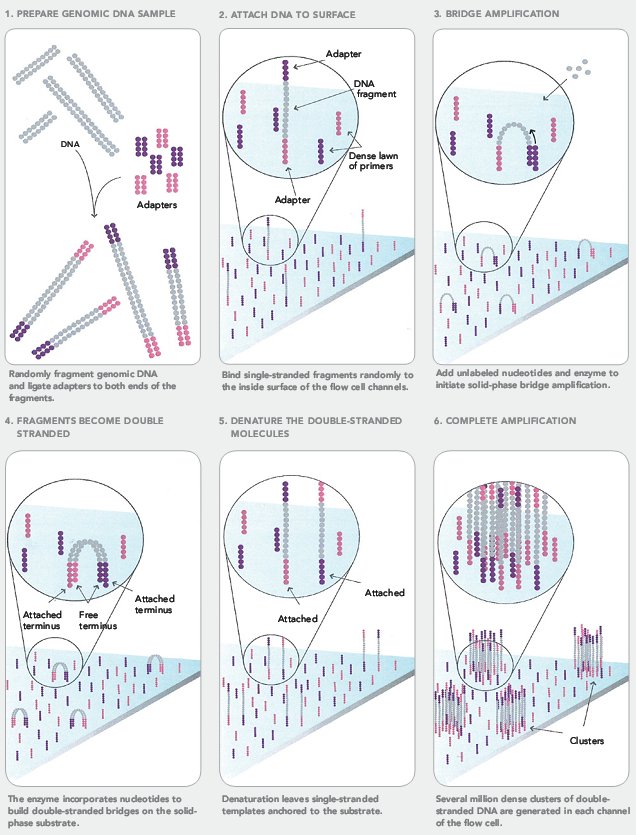 Illumina Sequencing
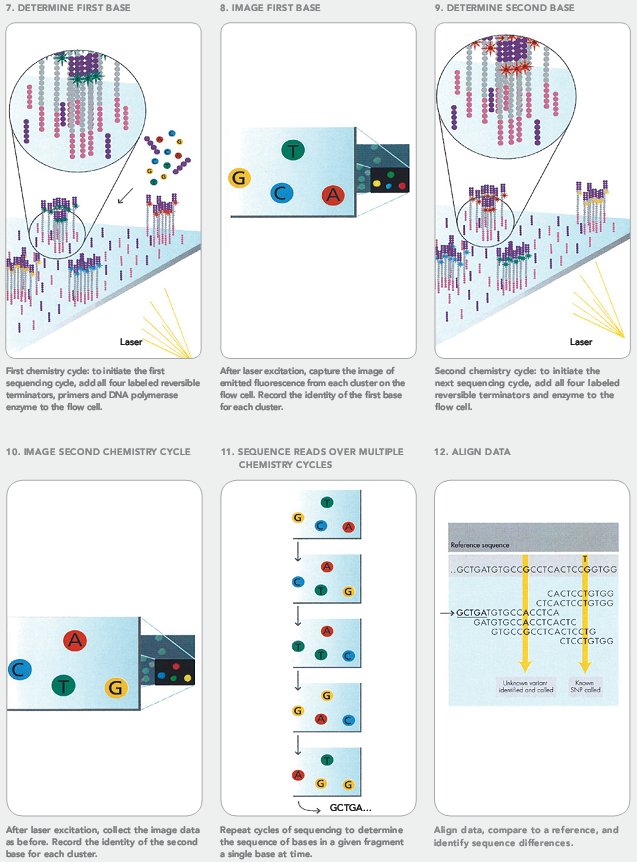 Illumina Sequencing
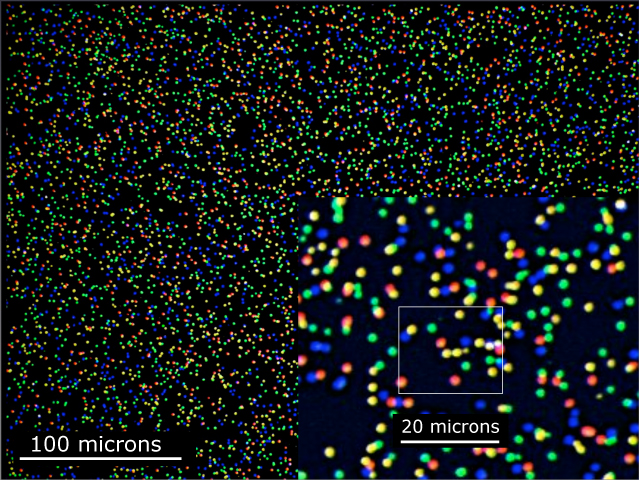 Illumina Sequencing
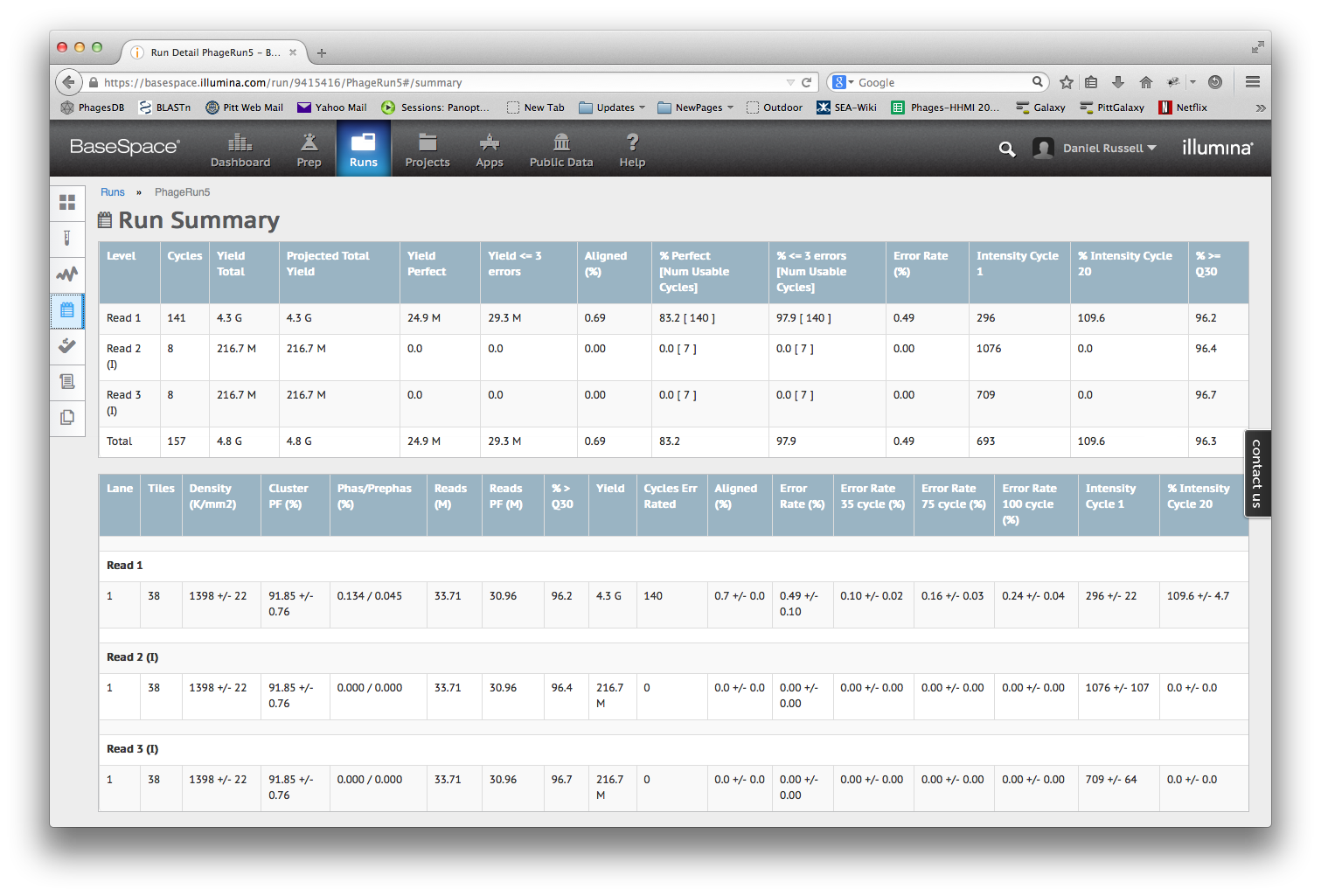 Overview
The Winter Break Black Box
Assembly
Sequencing
Finishing
What’s new?
Special use of the word “finish”
Some words have special meanings in scientific context
THEORY
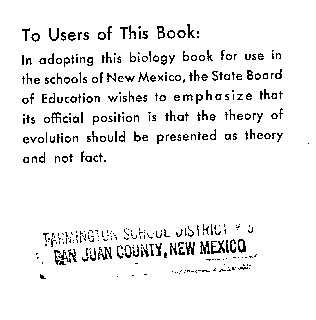 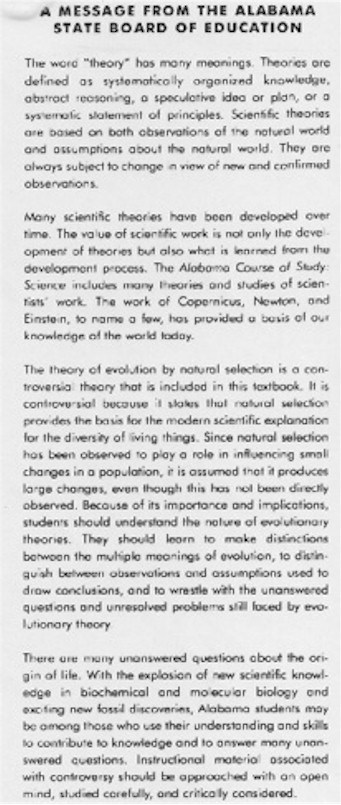 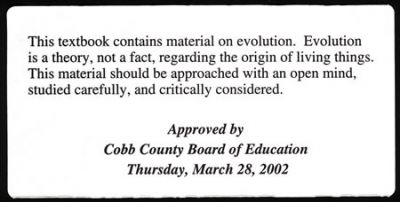 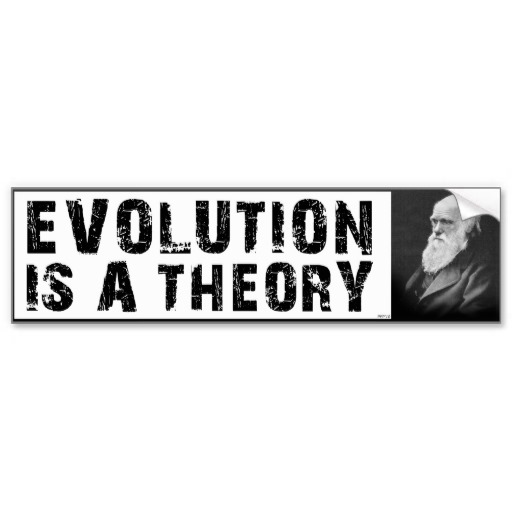 Special use of the word “finish”
Some words have special meanings in scientific context
THEORY
FINISH
Before annotation, phage genomes should be sequenced AND finished.
Special use of the word “finish”
“On June 26, 2000, the International Human Genome Sequencing Consortium announced the production of a rough draft of the human genome sequence. In April, 2003, the International Human Genome Sequencing Consortium is announcing an essentially finished version of the human genome sequence.”			—genome.gov
Finishing.
June 2000  April 2003?
Special use of the word “finish”
“The difference between the draft and finished versions is defined by coverage, the number of gaps and the error rate. The draft sequence covered 90 percent of the genome at an error rate of 1 in 1,000 base pairs, but there were more than 150,000 gaps and only 28 percent of the genome had reached the finished standard. In the April 2003 version, there are less than 400 gaps and 99 percent of the genome is finished with an accuracy rate of less than 1 in 10,000 base pairs.”
1 in 1000 error rate times 3 billion bases equals 3 million errors!
Our goal for phages: 0 gaps, 0 errors
Weak Areas
Multiple contigs (could indicate missing portions of the genome)
Low consensus quality
Discrepant positions
Low coverage
Genome ends
Assembly
Consensus:
TAATGCGACCTCGATGCCGGCGAAGCATTGTTCCCACAGACCGTGTTTTCCGACCGAAATGGCTCC
ATTGTTCCCACAGACCG
CGGCGAAGCATTGTTCC
ACCGTGTTTTCCGACCG
AGCTCGATGCCGGCGAAG
TTGTTCCCACAGACCGTG
TTTCCGACCGAAATGGC
ATGCCGGCGAAGCATTGT
ACAGACCGTGTTTCCCGA
TAATGCGACCTCGATGCC
AAGCATTGTTCCCACAG
TGTTTTCCGACCGAAAT
TGCCGGCGAAGCCTTGT
CCGACCGAAATGGCTCC
Coverage: # of reads underlying the consensus
Coverage: # of reads underlying the consensus
Average coverage: Total bases / consensus length
13 reads * 17 bases per read = 221 bases
221 bases / 66 base consensus = 3.35-fold coverage
Assembly
Consensus:
TAATGCGACCTCGATGCCGGCGAAGCATTGTTCCCACAGACCGTGTTTTCCGACCGAAATGGCTCC
ATTGTTCCCACAGACCG
CGGCGAAGCATTGTTCC
ACCGTGTTTTCCGACCG
AGCTCGATGCCGGCGAAG
TTGTTCCCACAGACCGTG
TTTCCGACCGAAATGGC
ATGCCGGCGAAGCATTGT
ACAGACCGTGTTTCCCGA
TAATGCGACCTCGATGCC
AAGCATTGTTCCCACAG
TGTTTTCCGACCGAAAT
TGCCGGCGAAGCCTTGT
CCGACCGAAATGGCTCC
6x coverage
100% identity
Coverage: # of reads underlying the consensus
Assembly
Consensus:
TAATGCGACCTCGATGCCGGCGAAGCATTGTTCCCACAGACCGTGTTTTCCGACCGAAATGGCTCC
ATTGTTCCCACAGACCG
CGGCGAAGCATTGTTCC
ACCGTGTTTTCCGACCG
AGCTCGATGCCGGCGAAG
TTGTTCCCACAGACCGTG
TTTCCGACCGAAATGGC
ATGCCGGCGAAGCATTGT
ACAGACCGTGTTTCCCGA
TAATGCGACCTCGATGCC
AAGCATTGTTCCCACAG
TGTTTTCCGACCGAAAT
TGCCGGCGAAGCCTTGT
CCGACCGAAATGGCTCC
5x coverage
80% identity
Coverage: # of reads underlying the consensus
Assembly
Consensus:
TAATGCGACCTCGATGCCGGCGAAGCATTGTTCCCACAGACCGTGTTTTCCGACCGAAATGGCTCC
ATTGTTCCCACAGACCG
CGGCGAAGCATTGTTCC
ACCGTGTTTTCCGACCG
AGCTCGATGCCGGCGAAG
TTGTTCCCACAGACCGTG
TTTCCGACCGAAATGGC
ATGCCGGCGAAGCATTGT
ACAGACCGTGTTTCCCGA
TAATGCGACCTCGATGCC
AAGCATTGTTCCCACAG
TGTTTTCCGACCGAAAT
TGCCGGCGAAGCCTTGT
CCGACCGAAATGGCTCC
2x coverage
50% identity
Coverage: # of reads underlying the consensus
Assembly
Consensus:
TAATGCGACCTCGATGCCGGCGAAGCATTGTTCCCACAGACCGTGTTTTCCGACCGAAATGGCTCC
ATTGTTCCCACAGACCG
CGGCGAAGCATTGTTCC
ACCGTGTTTTCCGACCG
AGCTCGATGCCGGCGAAG
TTGTTCCCACAGACCGTG
TTTCCGACCGAAATGGC
ATGCCGGCGAAGCATTGT
ACAGACCGTGTTTCCCGA
TAATGCGACCTCGATGCC
AAGCATTGTTCCCACAG
TGTTTTCCGACCGAAAT
TGCCGGCGAAGCCTTGT
CCGACCGAAATGGCTCC
1x coverage
Coverage: # of reads underlying the consensus
Sanger finishing reads
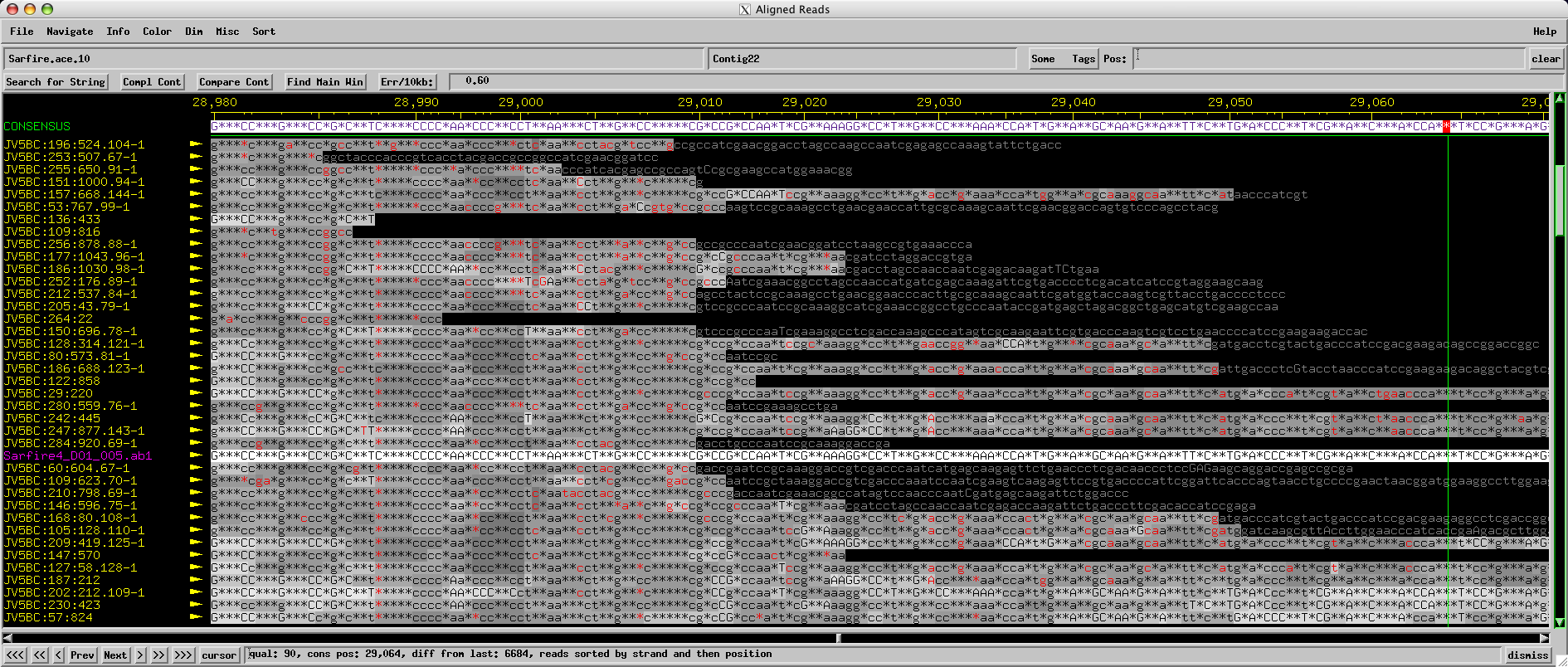 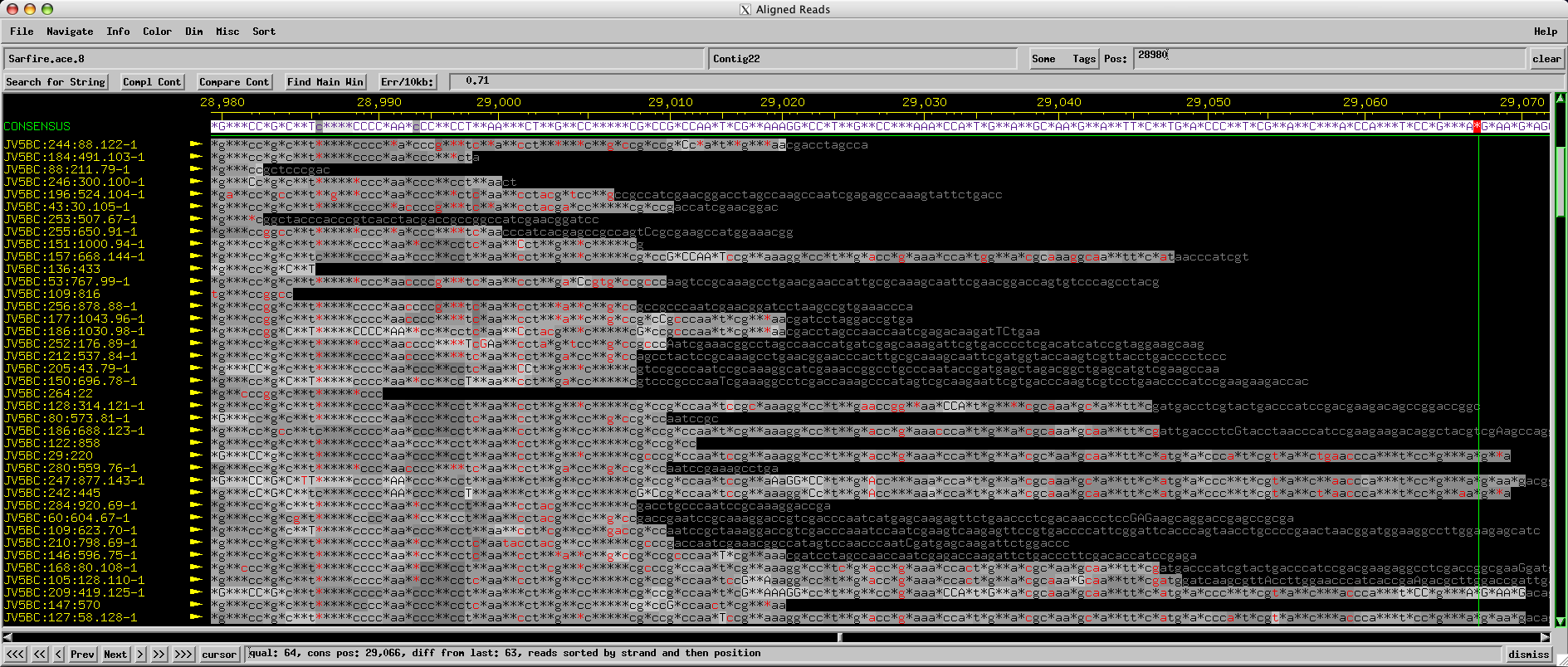 Finishing
Using a combination of programs and wet-bench experiments to close gaps, resolve weak areas, and ensure a high-quality extremely-low-error final genome sequence that is properly cut, oriented, and ready to annotate.
Why we finish
Confidence during annotation
Quality sequence in GenBank
Relatively easy
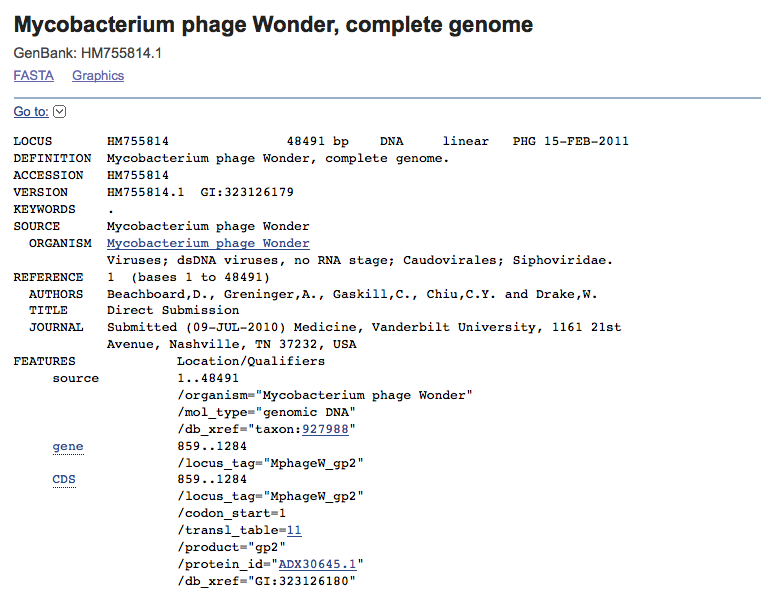 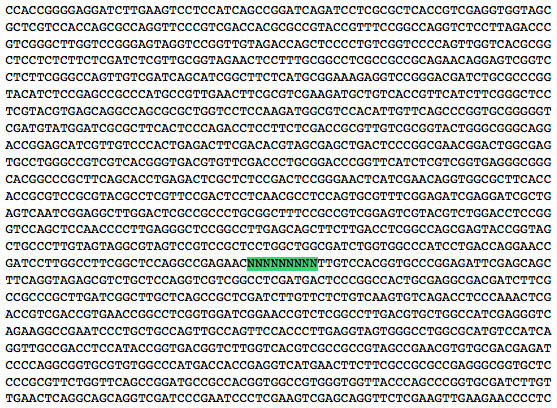 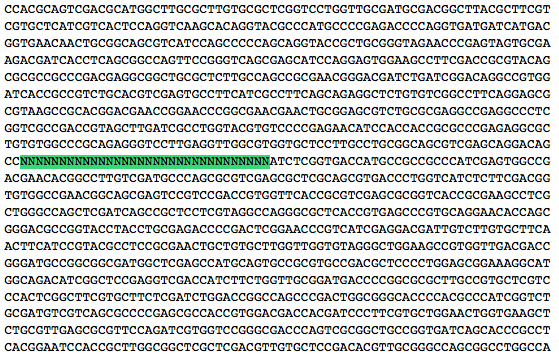 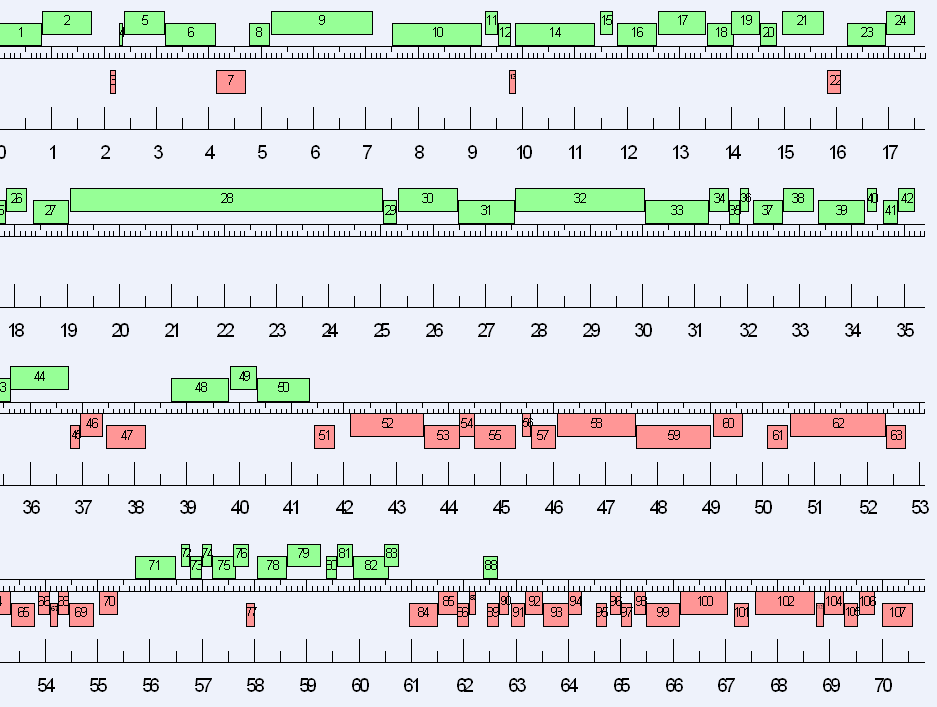 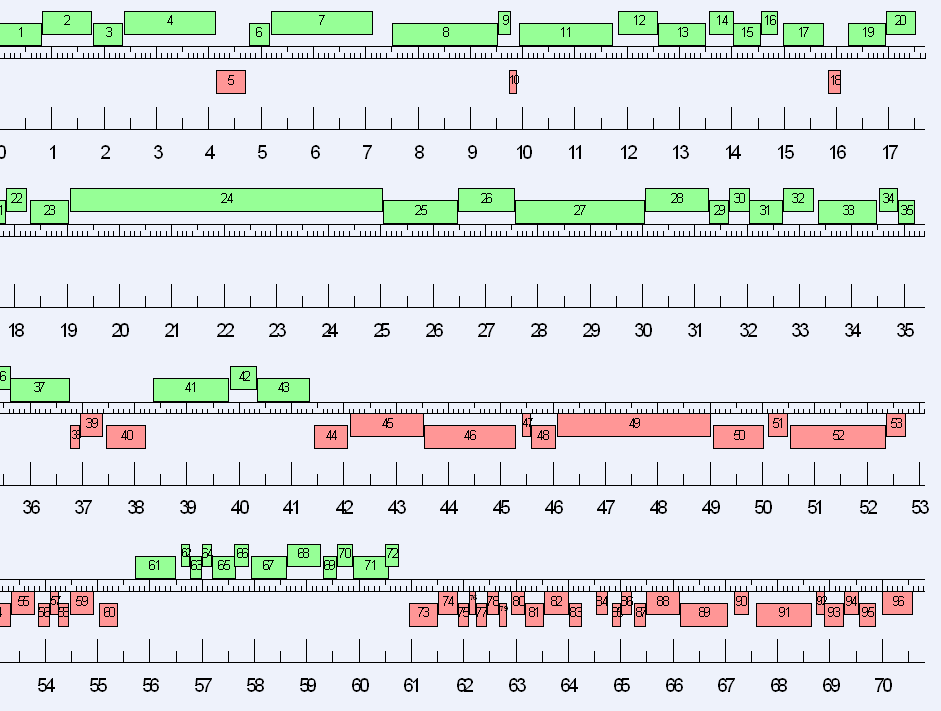 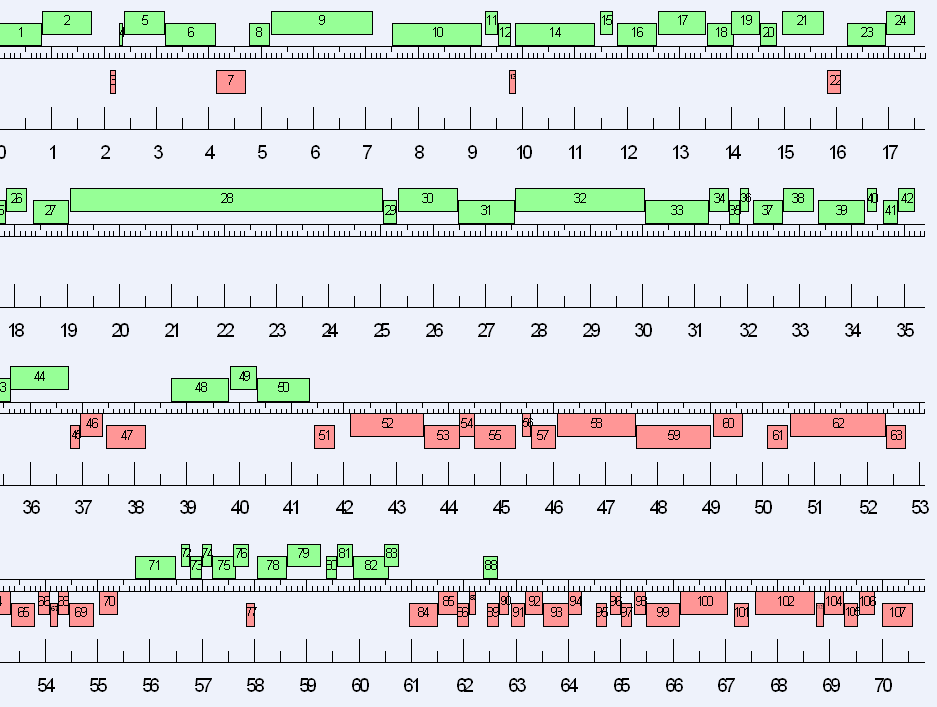 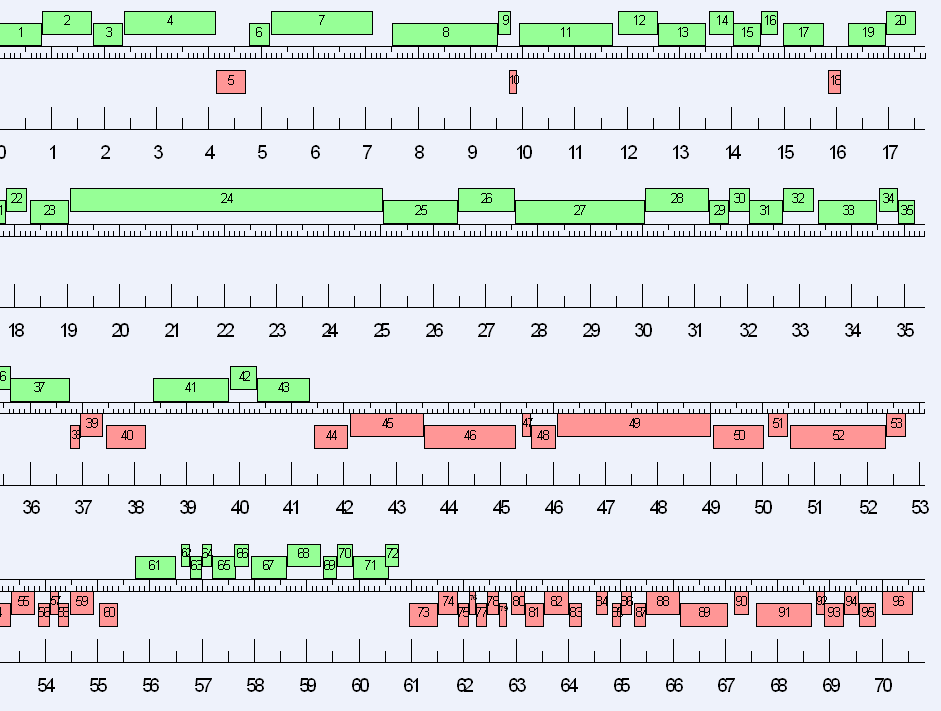 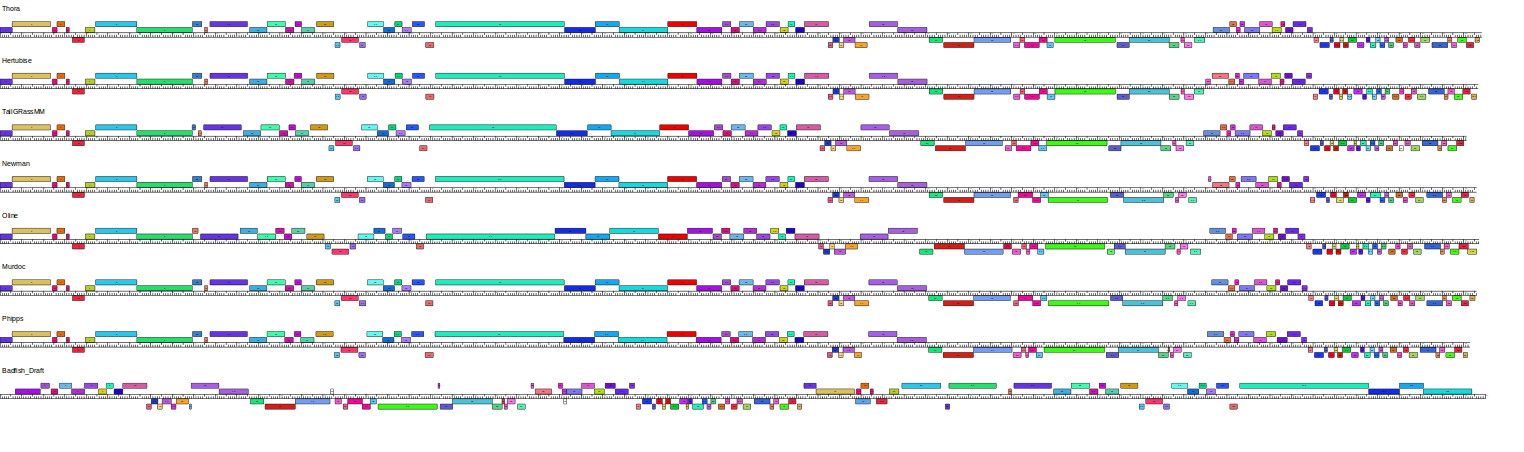 Small
Terminase
Portal
Large
Terminase
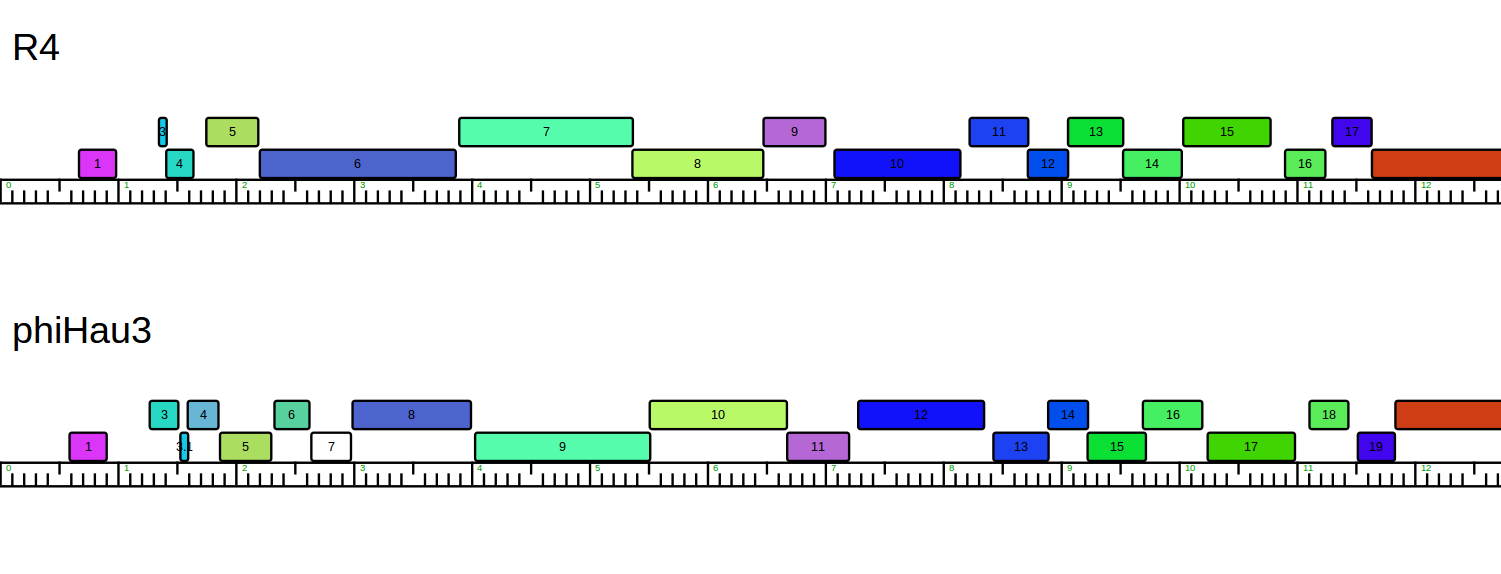 Portal
Small
Terminase
Large
Terminase?
Why we finish
Confidence during annotation
Quality sequence in GenBank
Relatively easy
How we finish:
Consed
Bench work
So what’s the easiest technology to do finishing for phages?
Laroye (Ion Torrent)

discFind analysis finished - 743 discrepancies at 18% cutoff.
discStrand
discFind analysis finished - 127 FORWARD discrepancies at 70% cutoff.
discFind analysis finished - 122 REVERSE discrepancies at 70% cutoff.
lowCov writeOut
lowCov analysis finished - 882 low coverage bases and 11 regions of low coverage at 30x cutoff.

Cyclops (Ion Torrent)

discFind analysis finished - 2595 discrepancies at 18% cutoff.
discStrand
discFind analysis finished - 29 FORWARD discrepancies at 70% cutoff.
discFind analysis finished - 40 REVERSE discrepancies at 70% cutoff.
lowCov writeOut
lowCov analysis finished - 107 low coverage bases and 2 regions of low coverage at 30x cutoff.
So what’s the easiest technology to do finishing for phages?
DUDM (454)

discFind analysis finished - 106 discrepancies at 18% cutoff.
discStrand
discFind analysis finished - 3 FORWARD discrepancies at 70% cutoff.
discFind analysis finished - 0 REVERSE discrepancies at 70% cutoff.
lowCov writeOut
lowCov analysis finished - 0 low coverage bases and 0 regions of low coverage at 30x cutoff.

Amelie (454)

discFind analysis finished - 69 discrepancies at 18% cutoff.
discStrand
discFind analysis finished - 0 FORWARD discrepancies at 70% cutoff.
discFind analysis finished - 34 REVERSE discrepancies at 70% cutoff.
lowCov writeOut
lowCov analysis finished - 138 low coverage bases and 2 regions of low coverage at 30x cutoff.
So what’s the easiest technology to do finishing for phages?
Fibonacci (Illumina)

discFind analysis finished - 4 discrepancies at 18% cutoff.
discStrand
discFind analysis finished - 0 FORWARD discrepancies at 70% cutoff.
discFind analysis finished - 0 REVERSE discrepancies at 70% cutoff.
lowCov writeOut
lowCov analysis finished - 227 low coverage bases and 1 regions of low coverage at 30x cutoff.

Petp2012 (Illumina)

discFind analysis finished - 6 discrepancies at 18% cutoff.
discStrand
discFind analysis finished - 0 FORWARD discrepancies at 70% cutoff.
discFind analysis finished - 2 REVERSE discrepancies at 70% cutoff.
lowCov writeOut
lowCov analysis finished - 2 low coverage bases and 1 regions of low coverage at 30x cutoff.
What’s new?
What’s new?
What’s new?
2015-16
DNA received from ~52 schools (~60%)
~70 sections
~140 already sequenced, ~300 expected
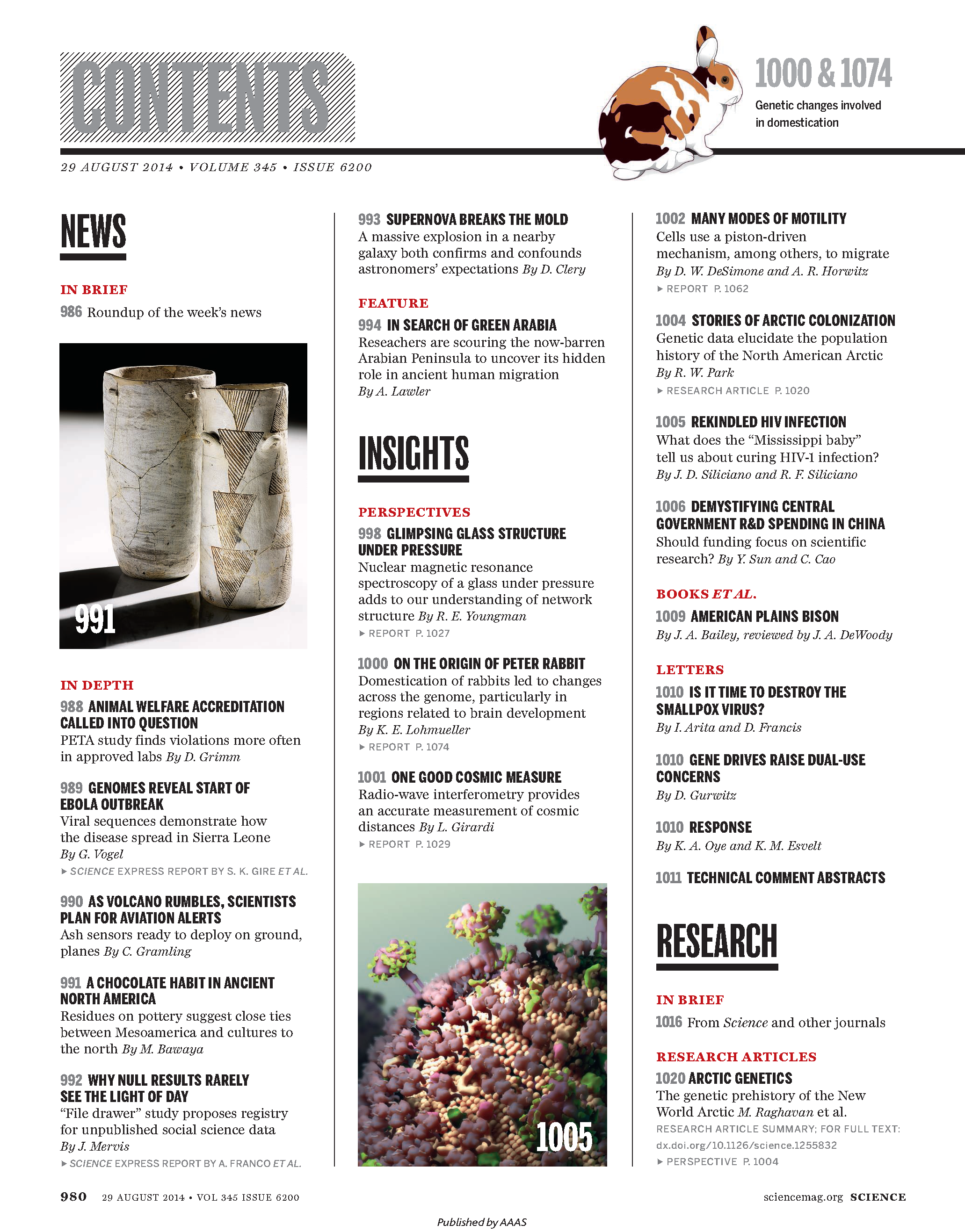 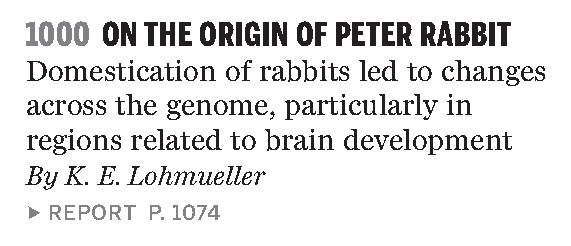 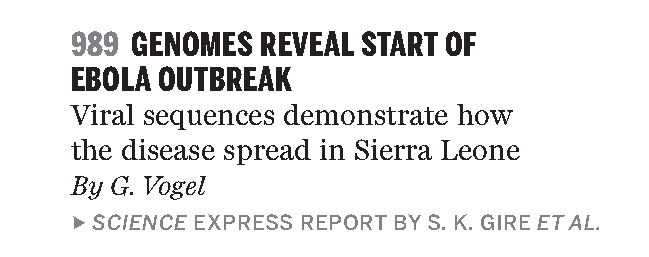 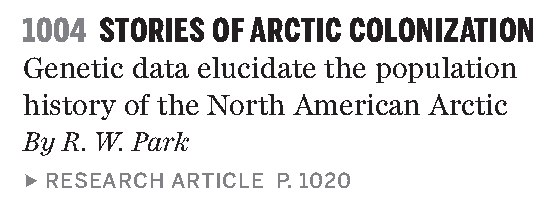 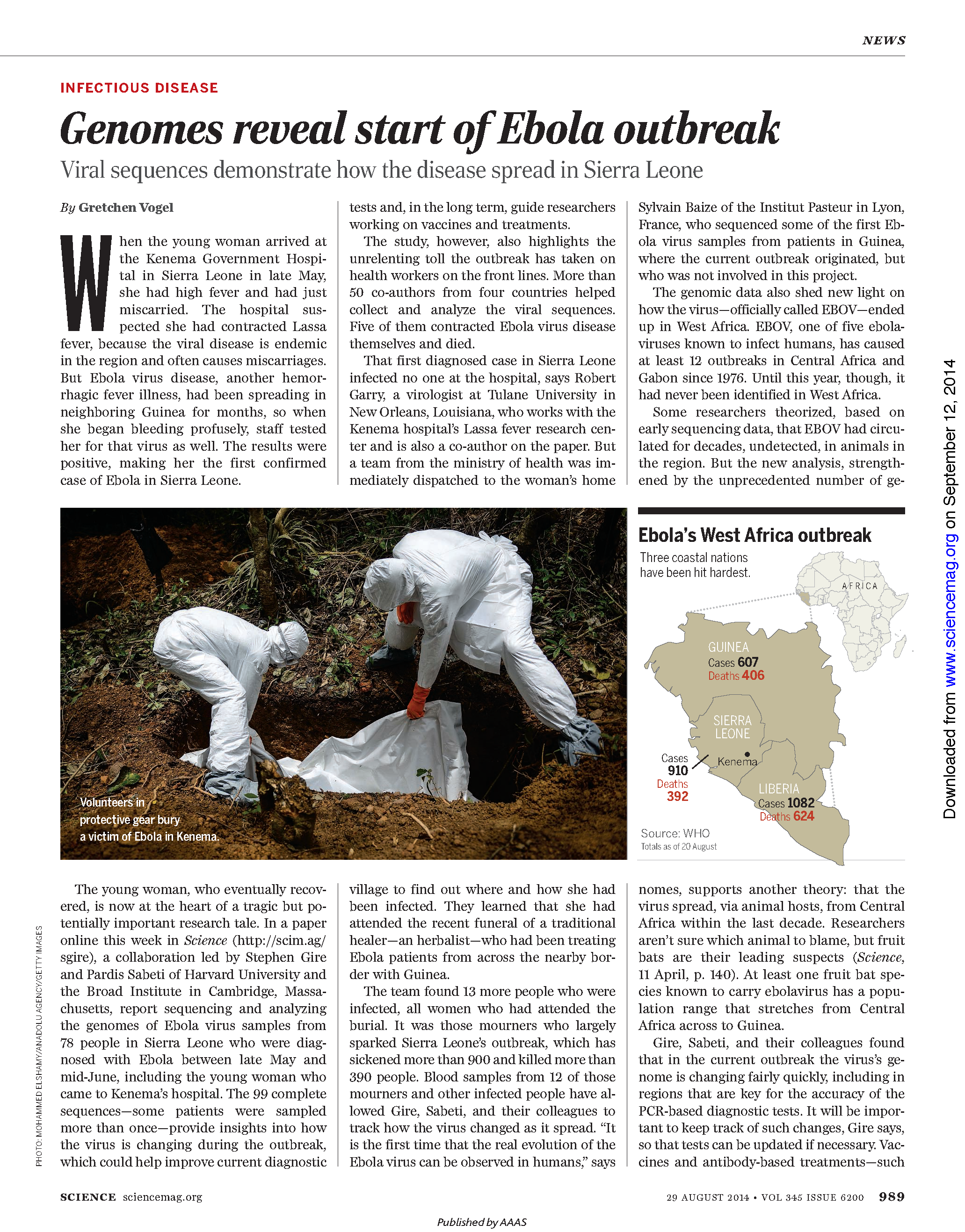 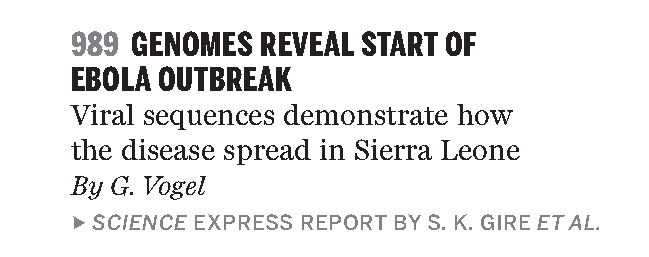 “…report sequencing and analyzing the genomes of Ebola virus samples from 78 people in Sierra Leone who were diagnosed with Ebola between late May and mid-June…The 99 complete sequences provide insights into how the virus is changing during the outbreak.”
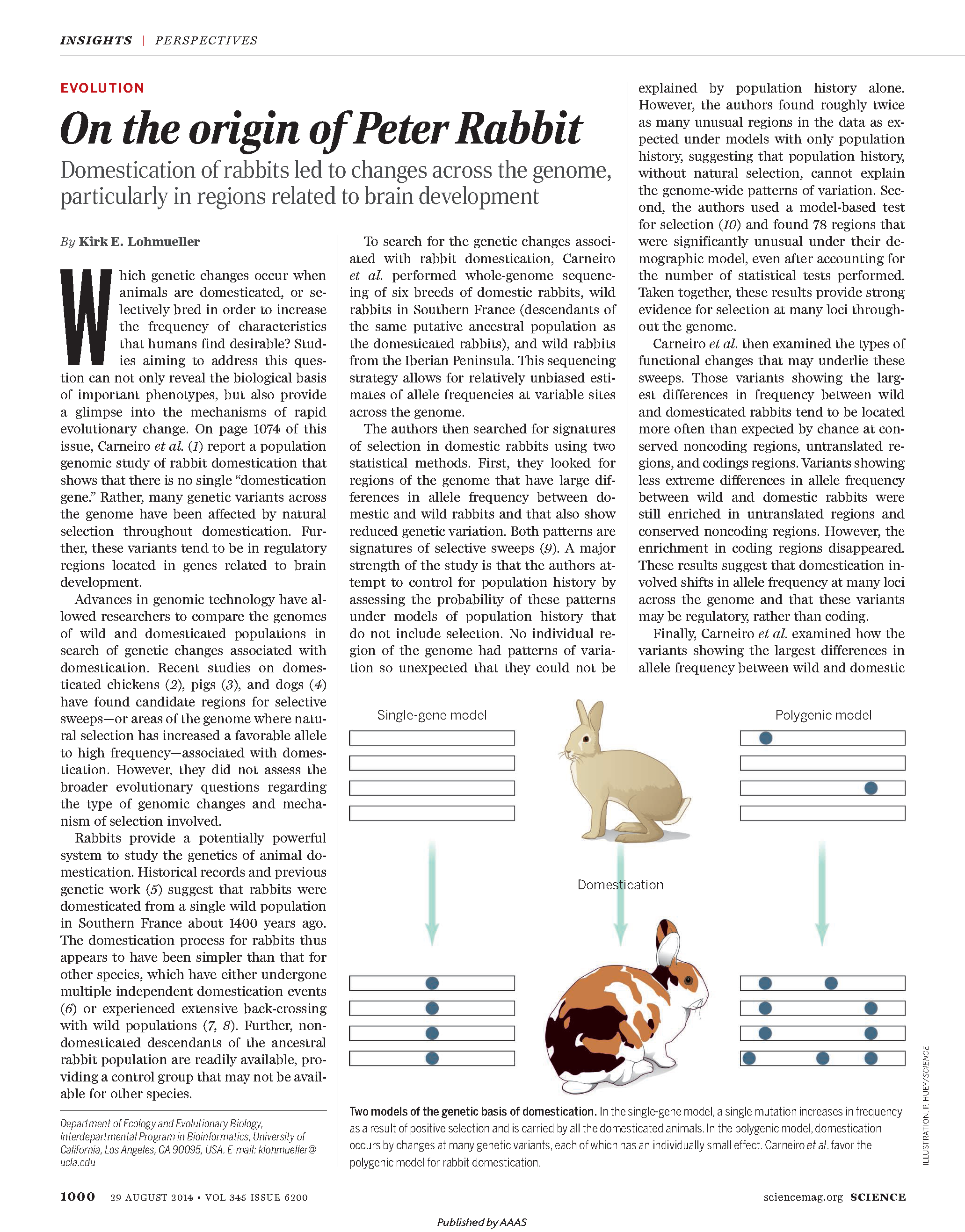 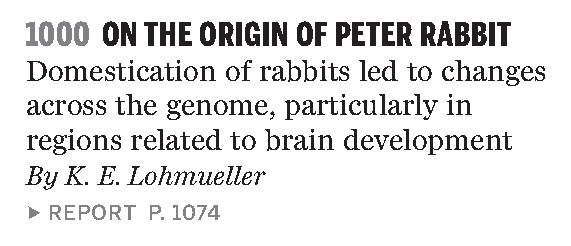 “Carneiro et al. performed whole-genome sequencing of six breeds of domestic rabbits, wild rabbits in Southern France, and wild rabbits from the Iberian Peninsula.”
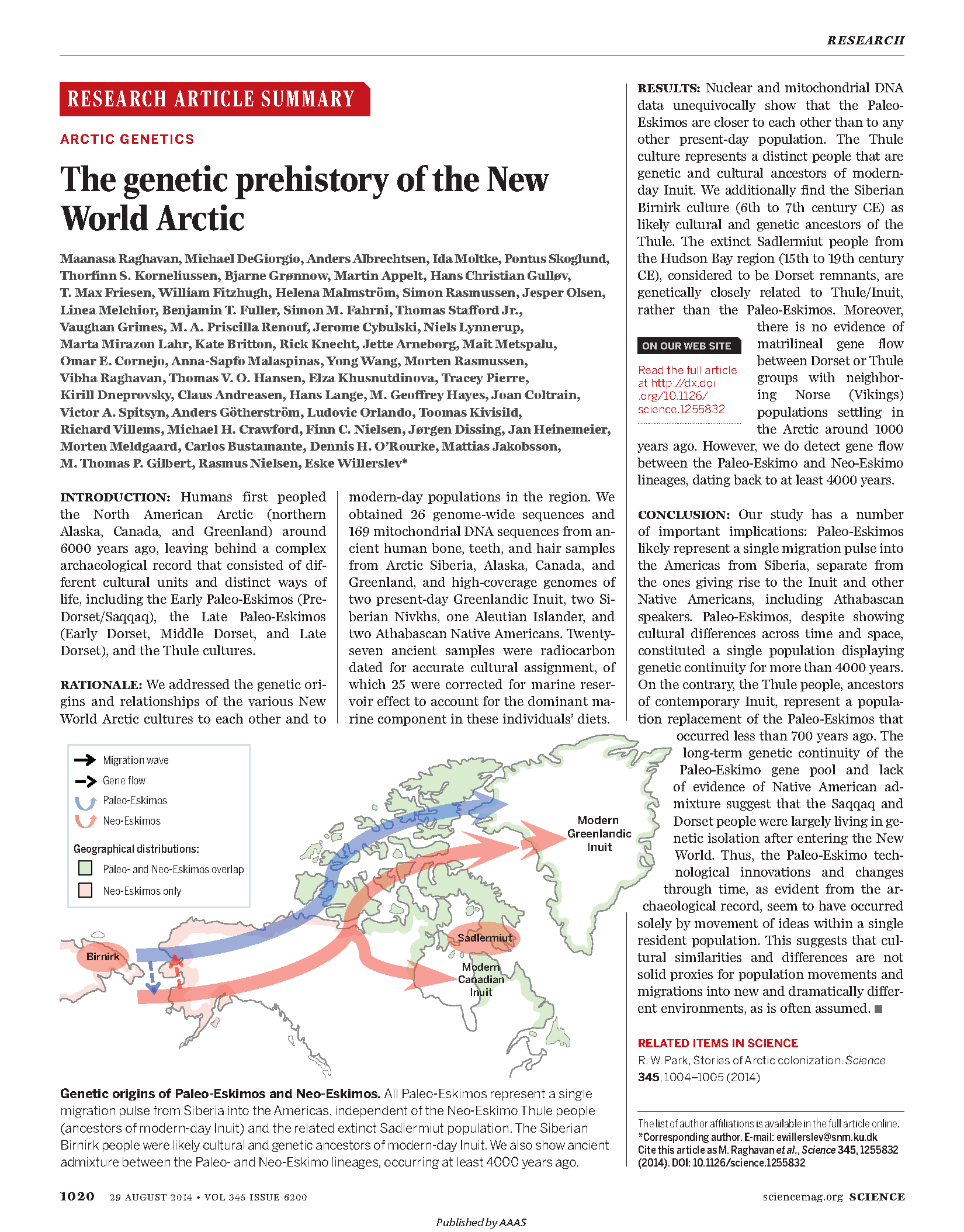 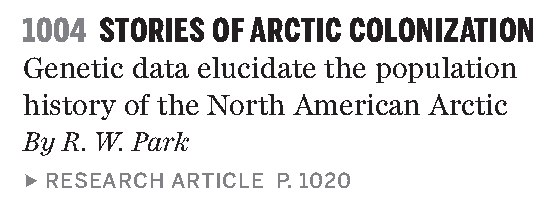 “We obtained 26 genome-wide sequences and 169 mitochondrial DNA sequences from ancient human bone, teeth, and hair samples from Arctic Siberia, Alaska, Canada, and Greenland, and high-coverage genomes of two present-day Greenlandic Inuit, two Siberian Nivkhs, one Aleutian Islander, and two Athabascan Native Americans.”
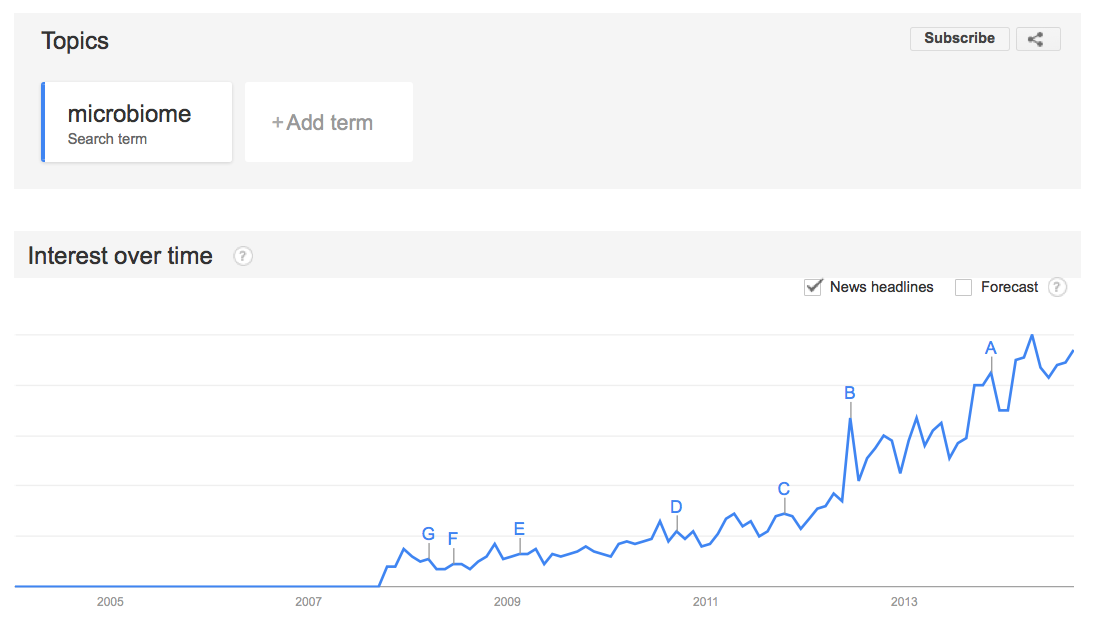 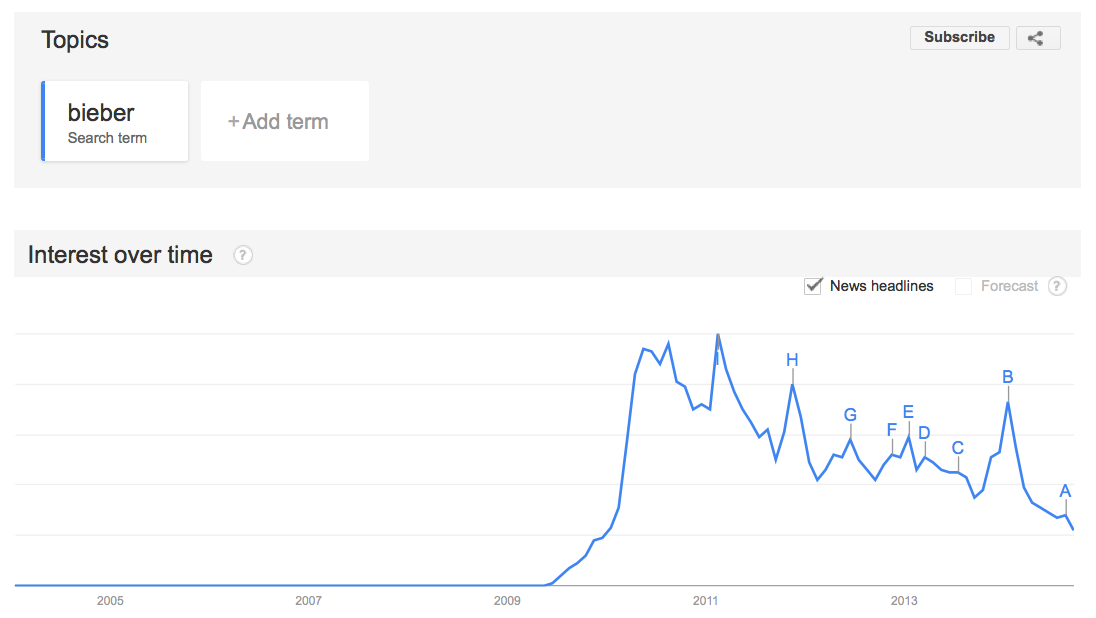 (Relevant) Trivia
How many base pairs (bp) are there in a human genome?



How much did it cost to sequence the first human genome?



How long did it take to sequence the first human genome?



When was the first human genome sequence complete?



Whose genome was it?
~3 billion (haploid)



	~$2.7 billion



	~13 years



	2000-2003



	Several people’s, but actually mostly a dude from Buffalo
Questions?